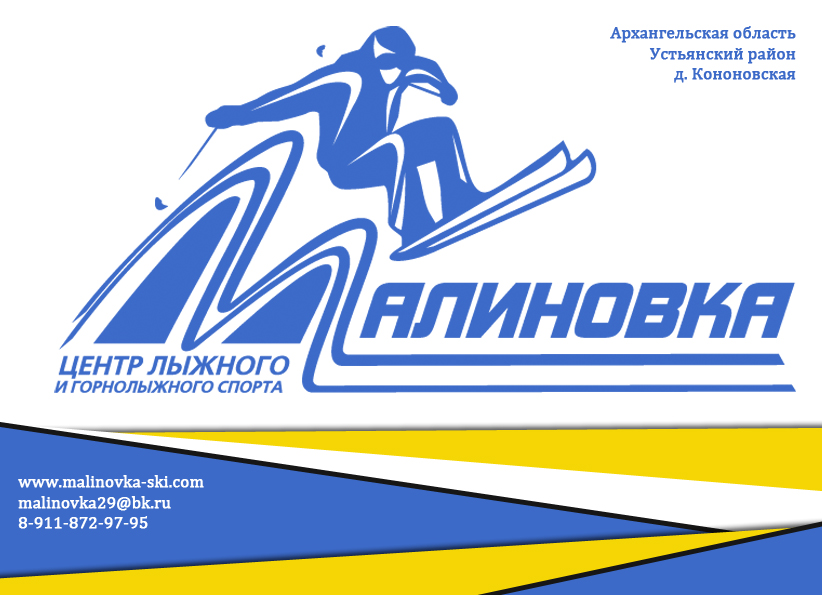 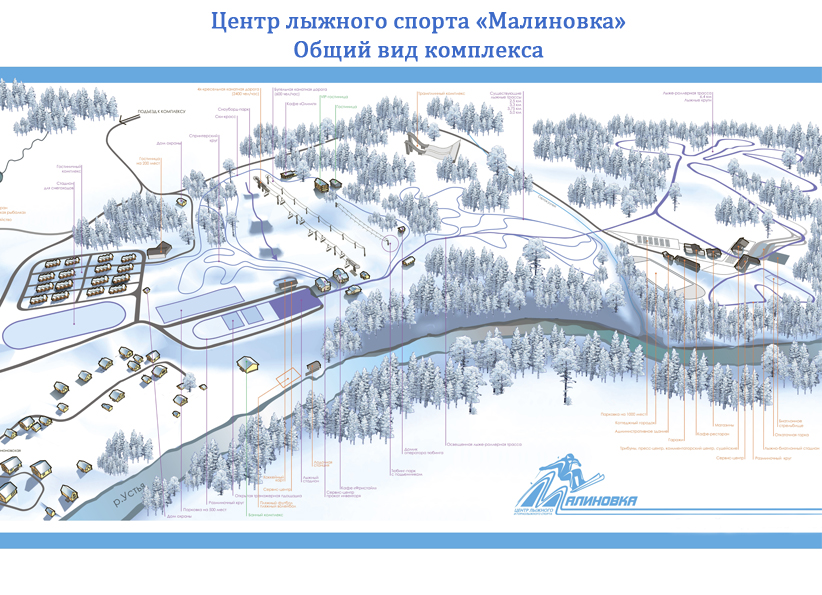 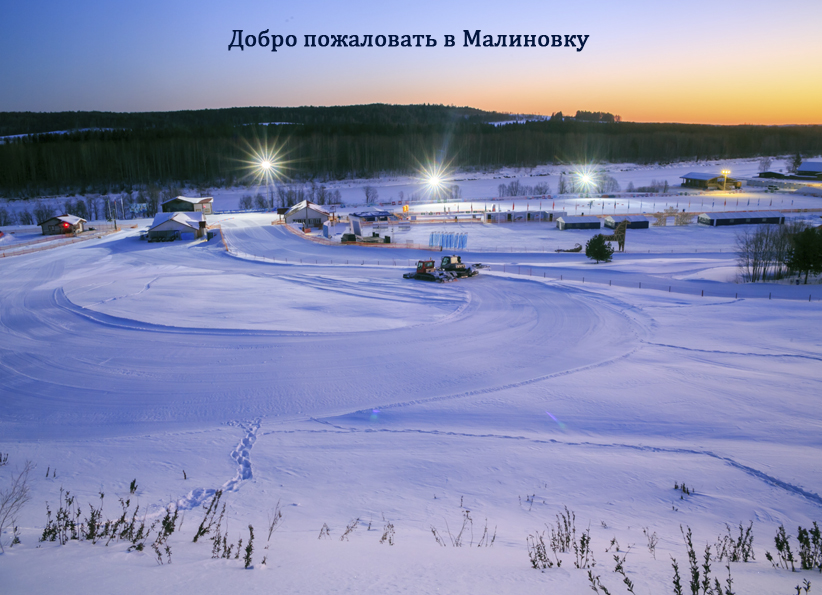 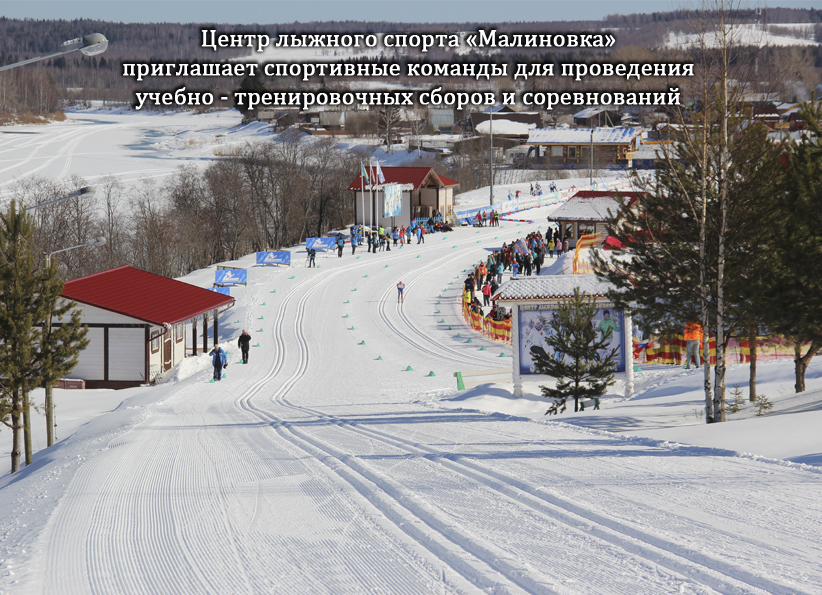 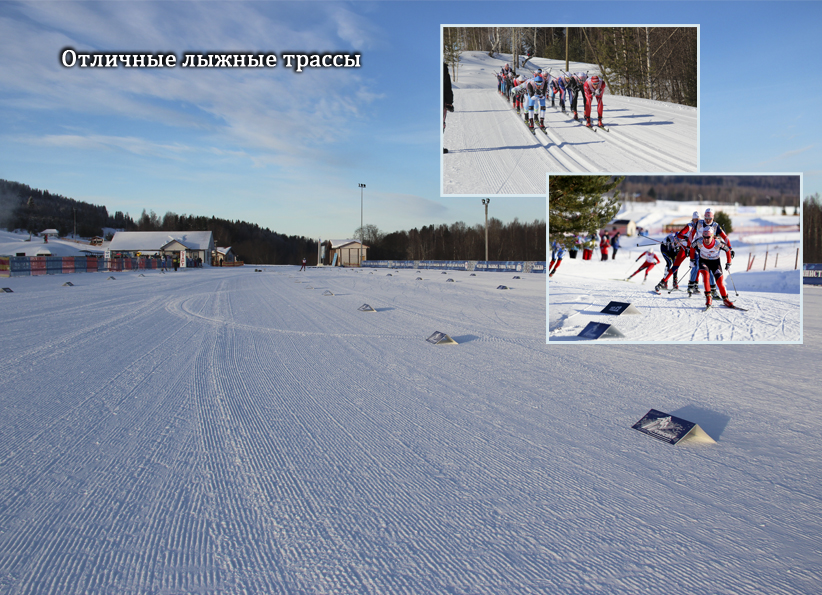 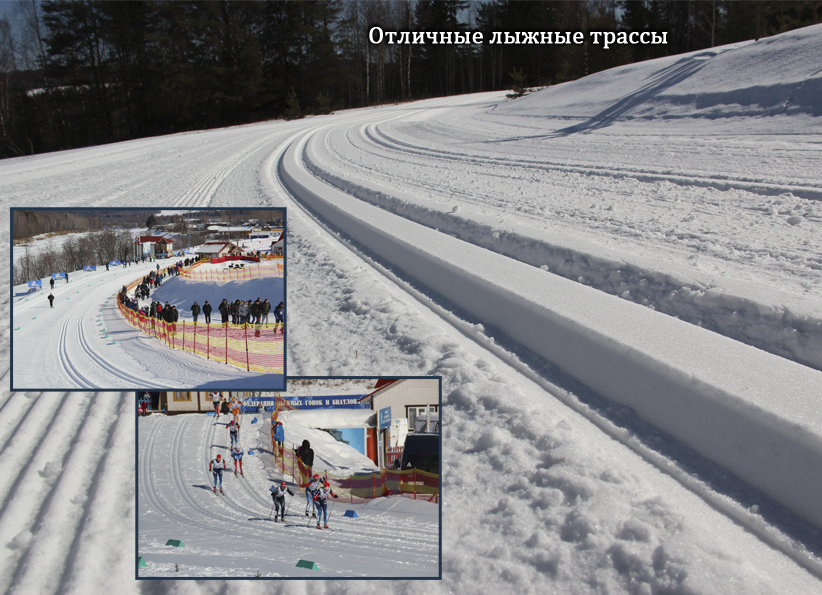 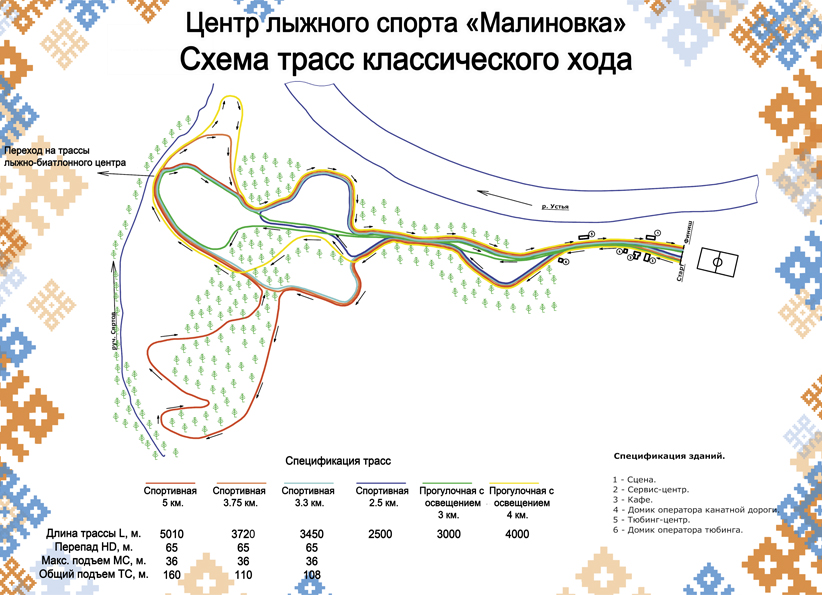 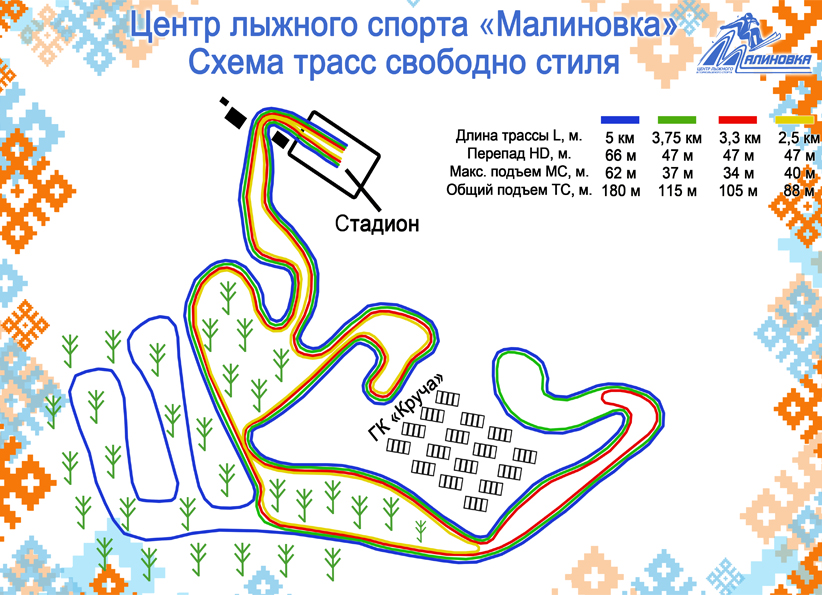 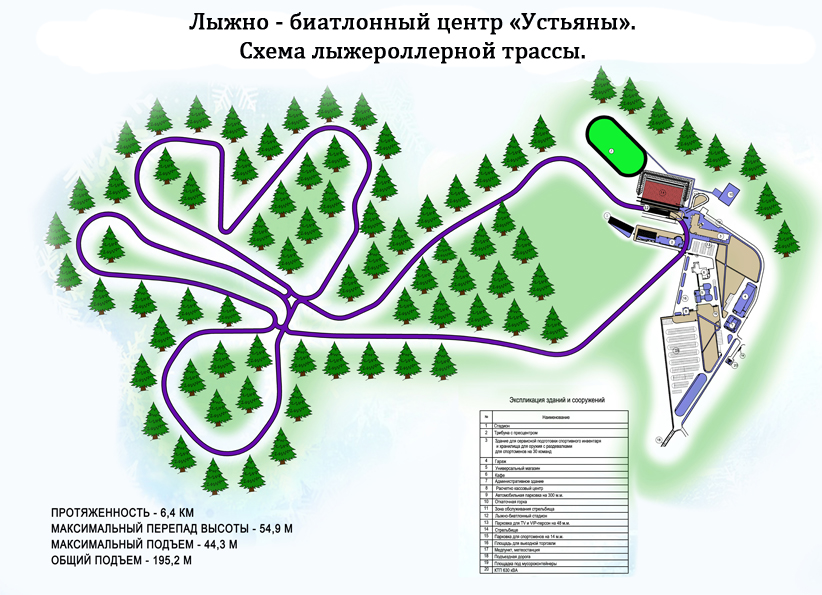 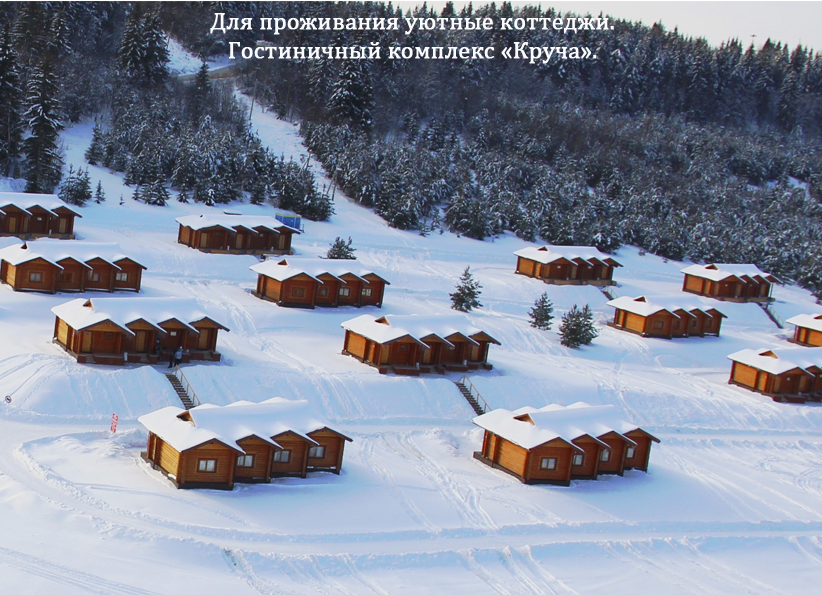 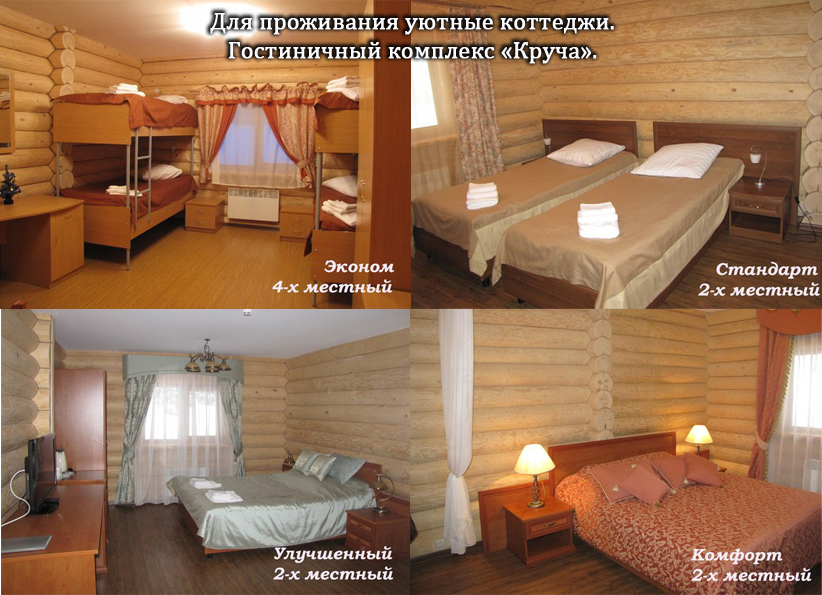 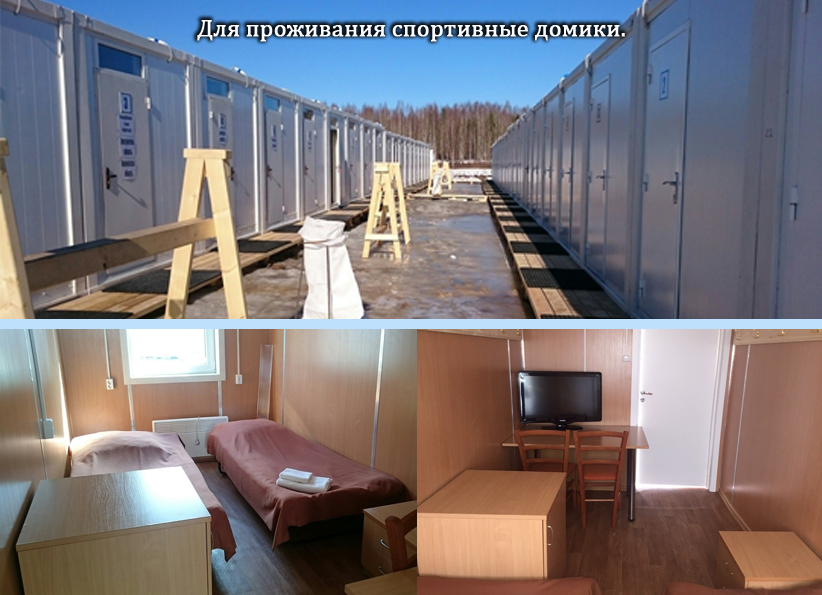 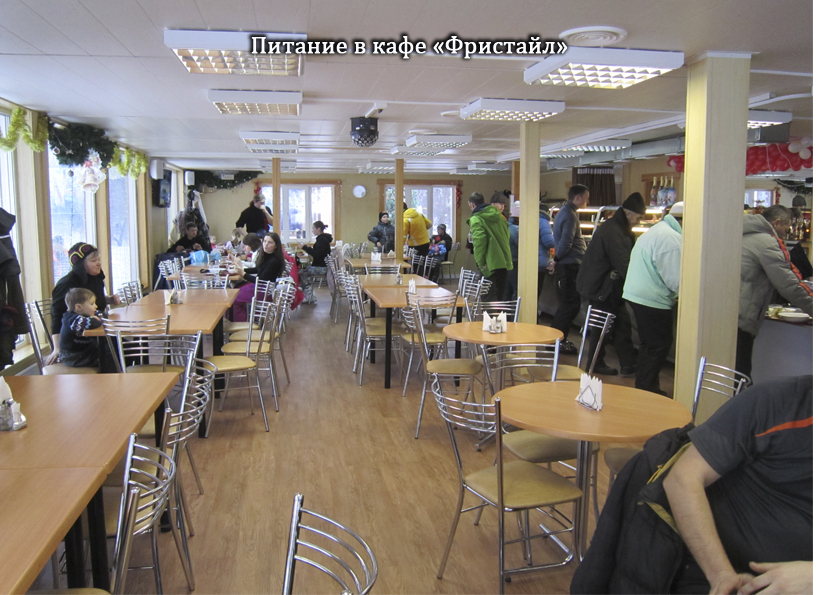 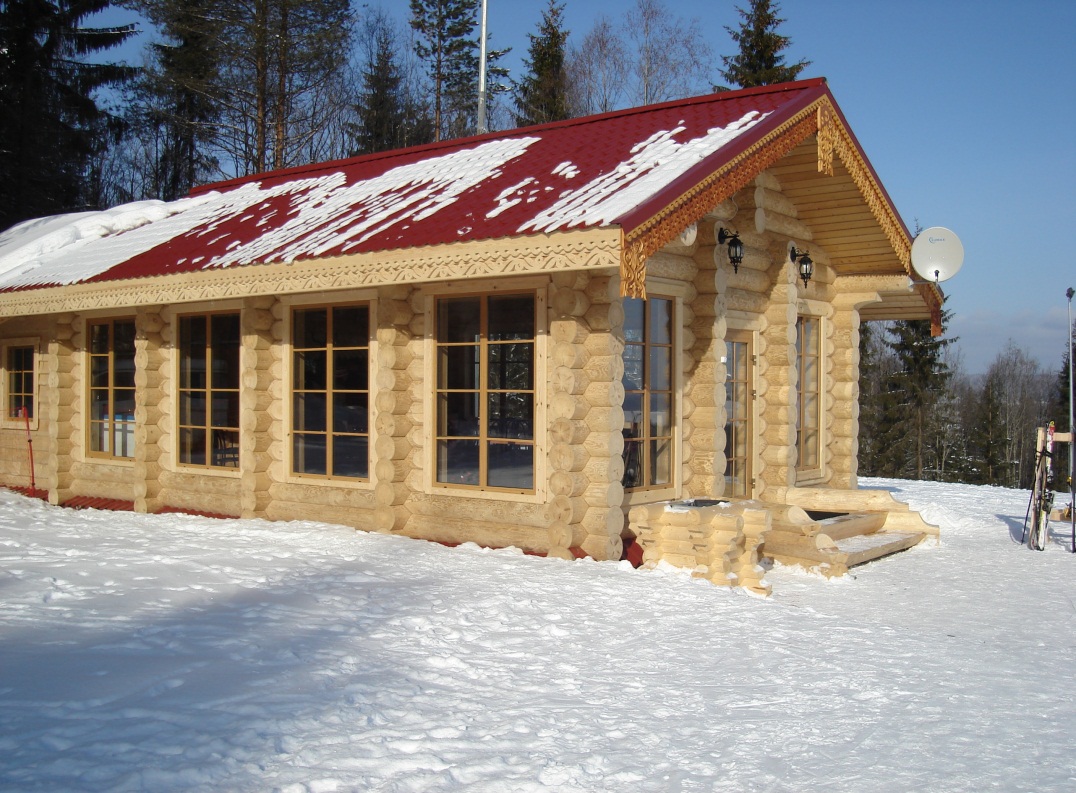 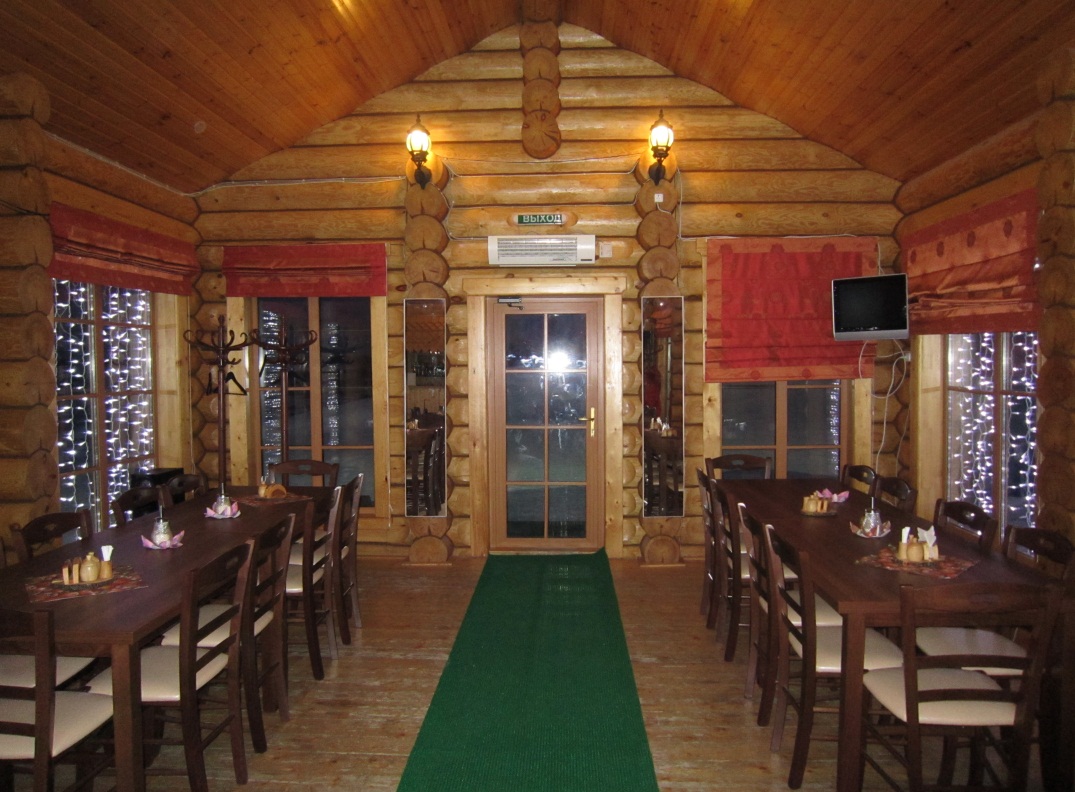 Кафе «Олимп»
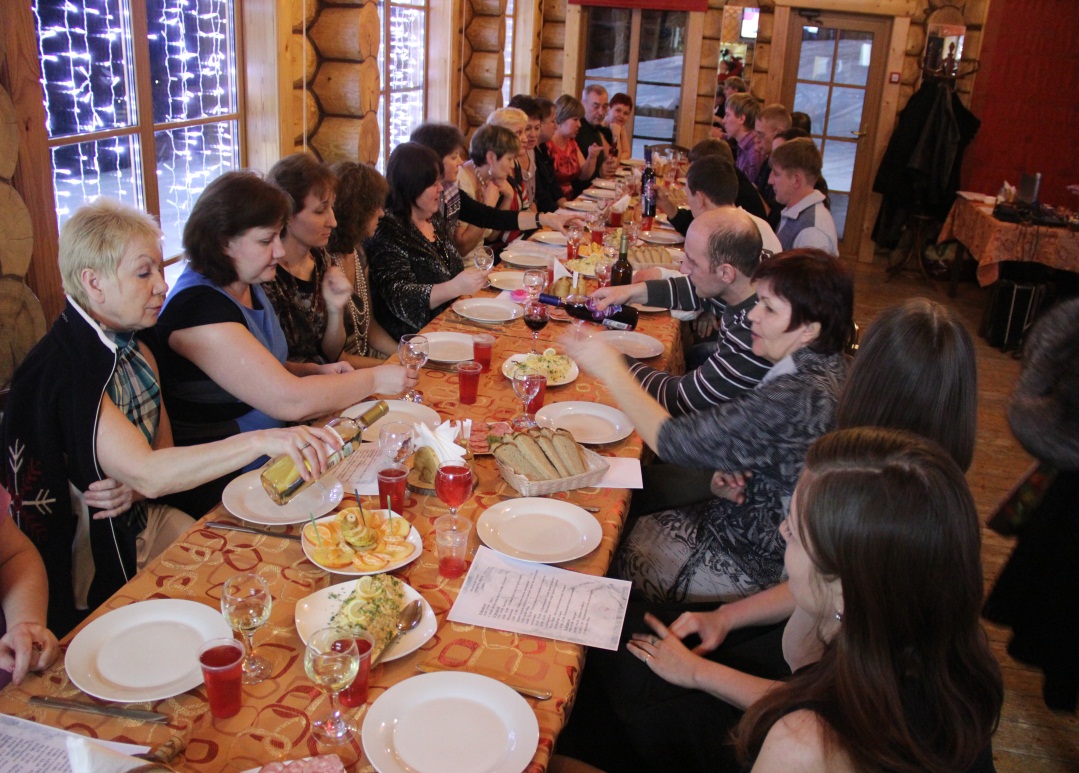 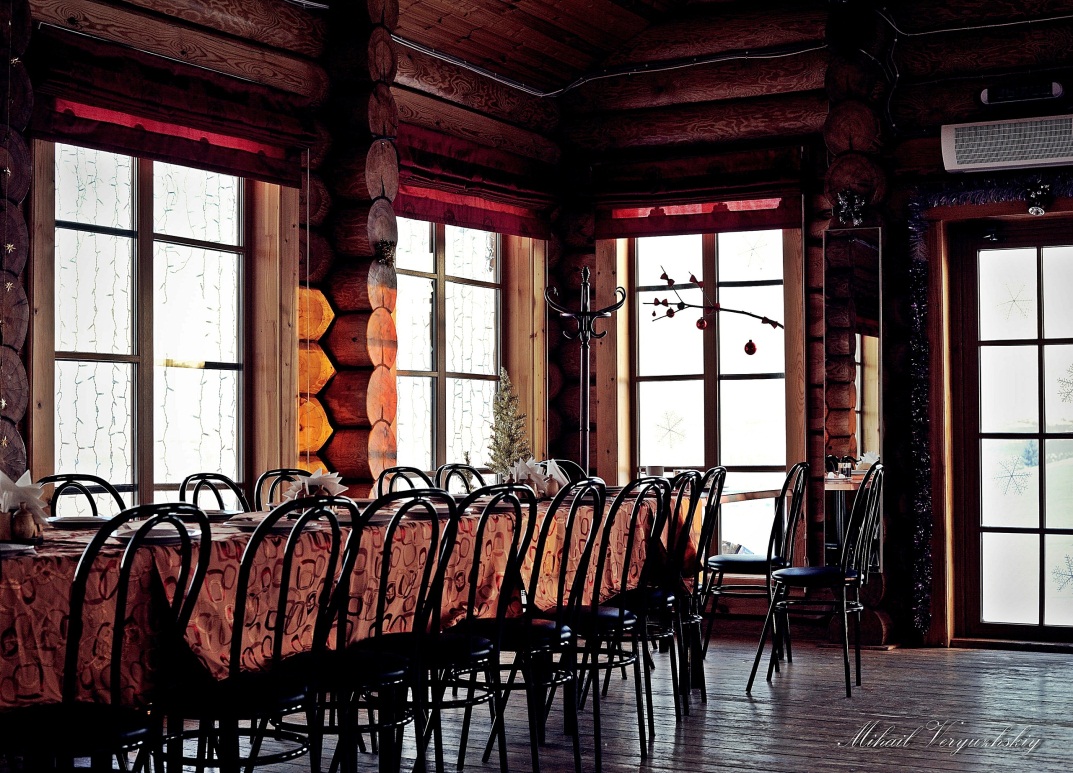 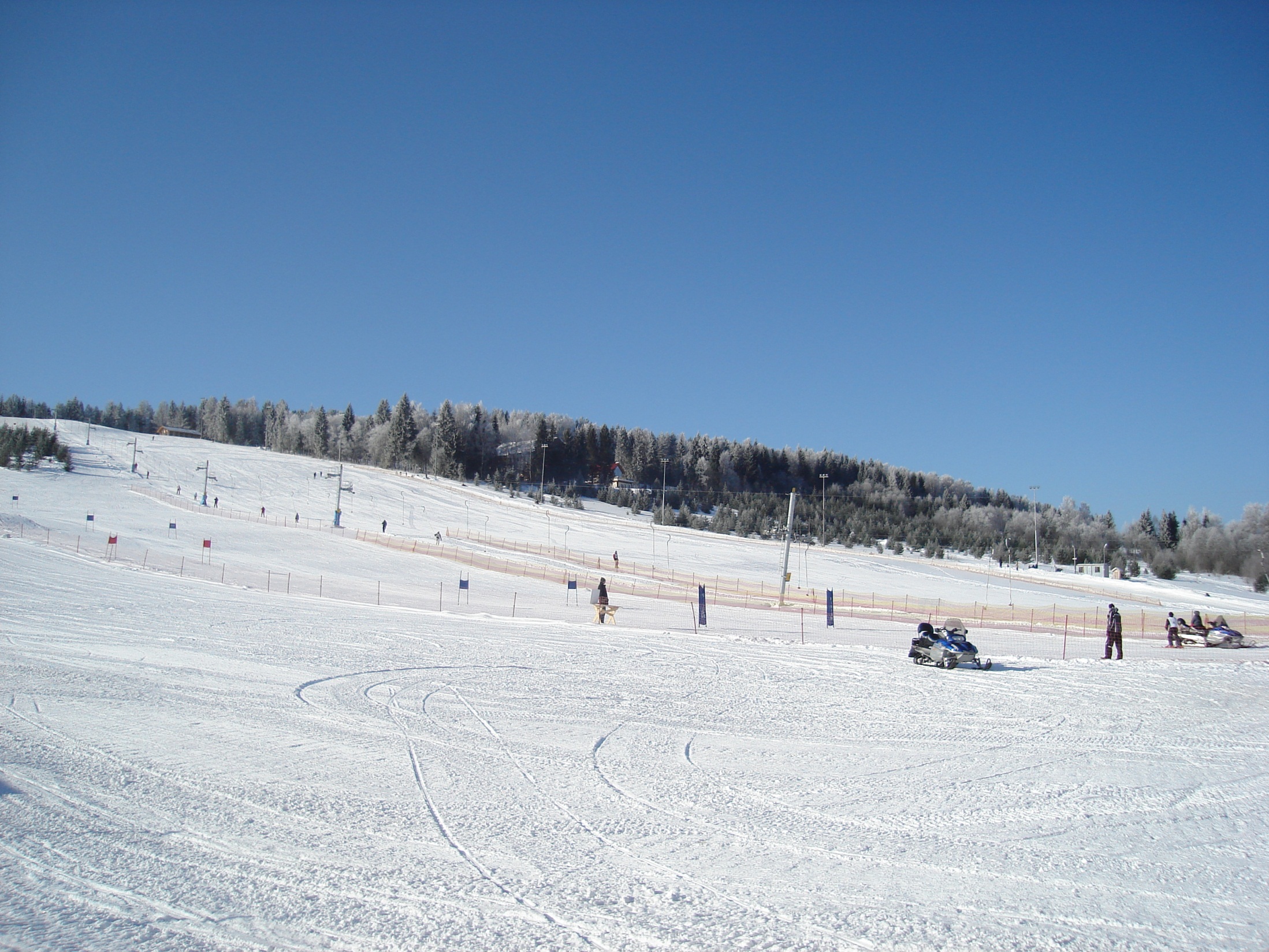 Вакс – кабины для подготовки лыж
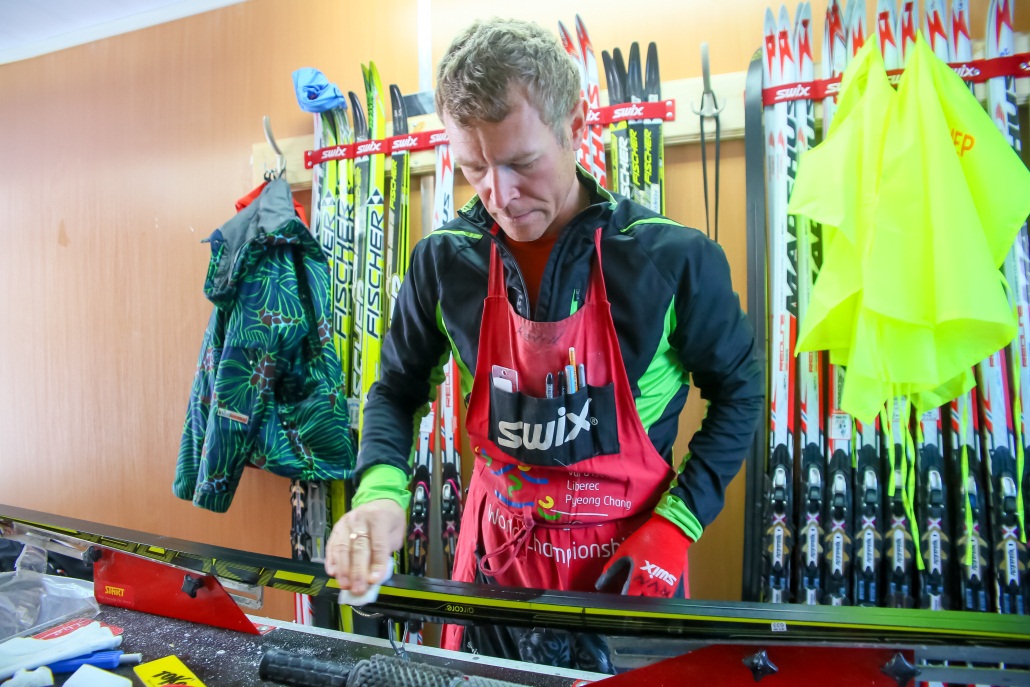 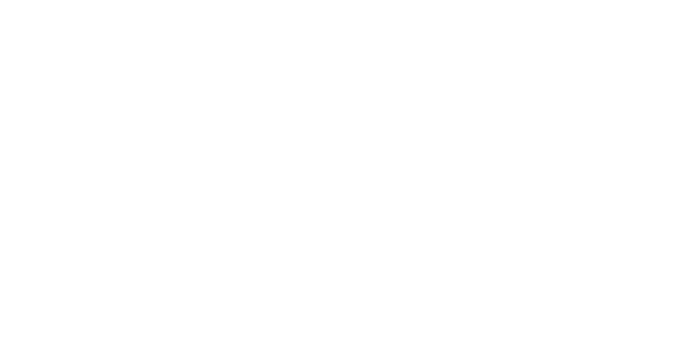 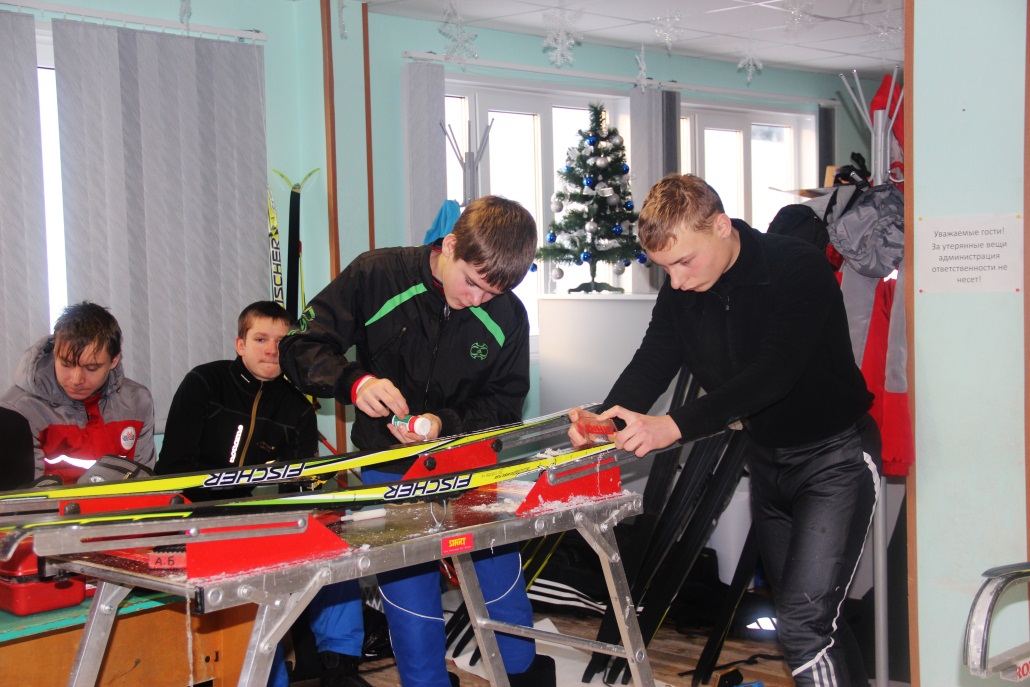 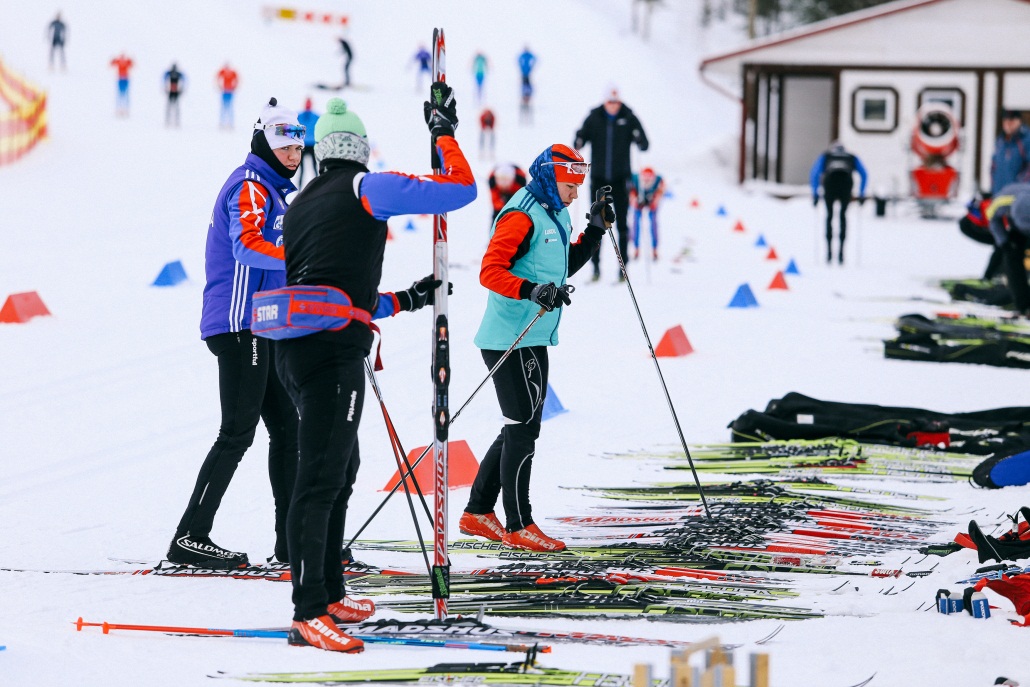 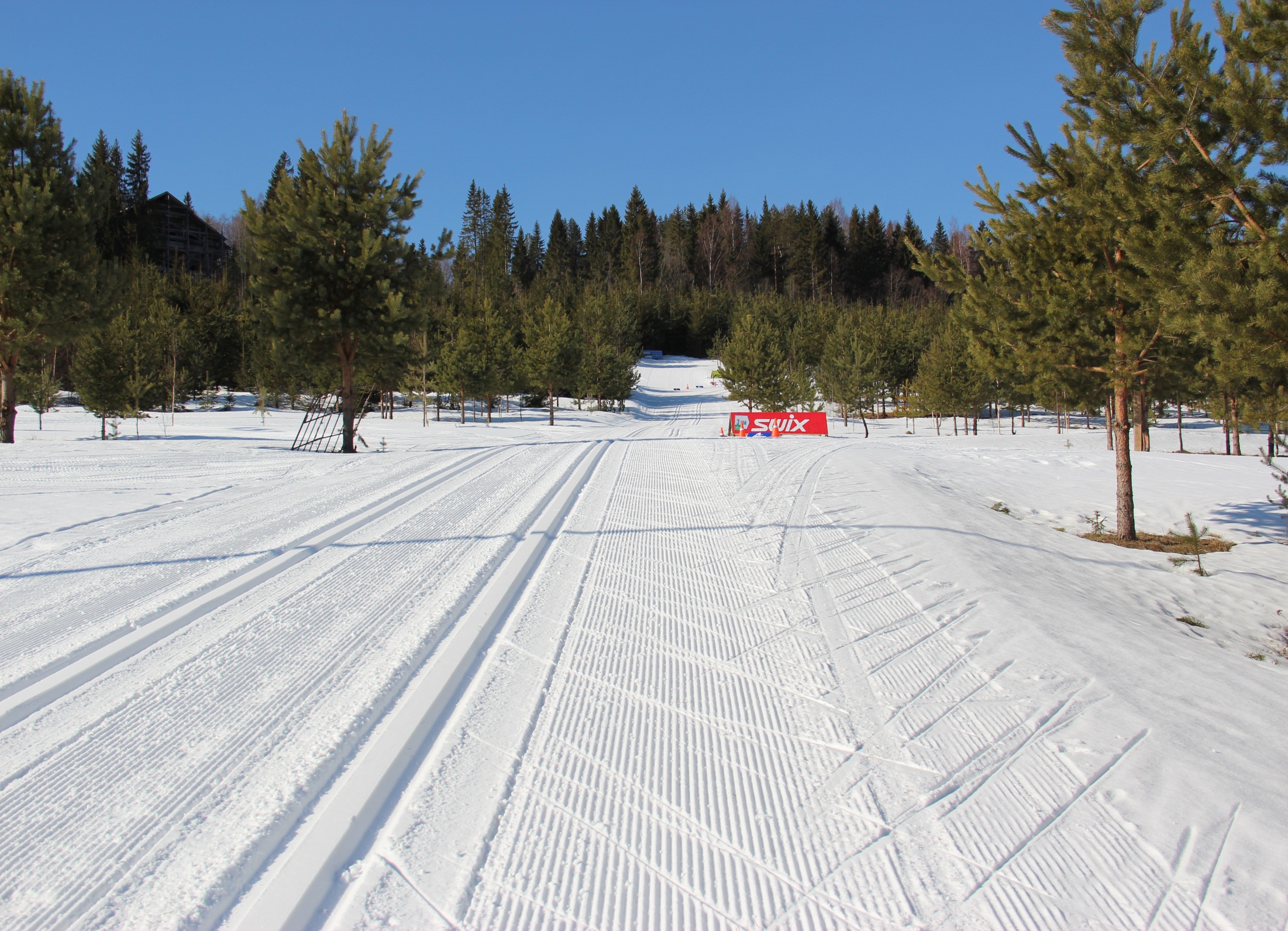 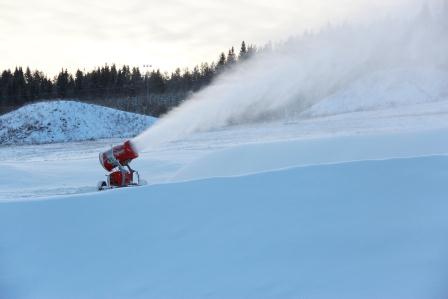 Система искусственного оснежения
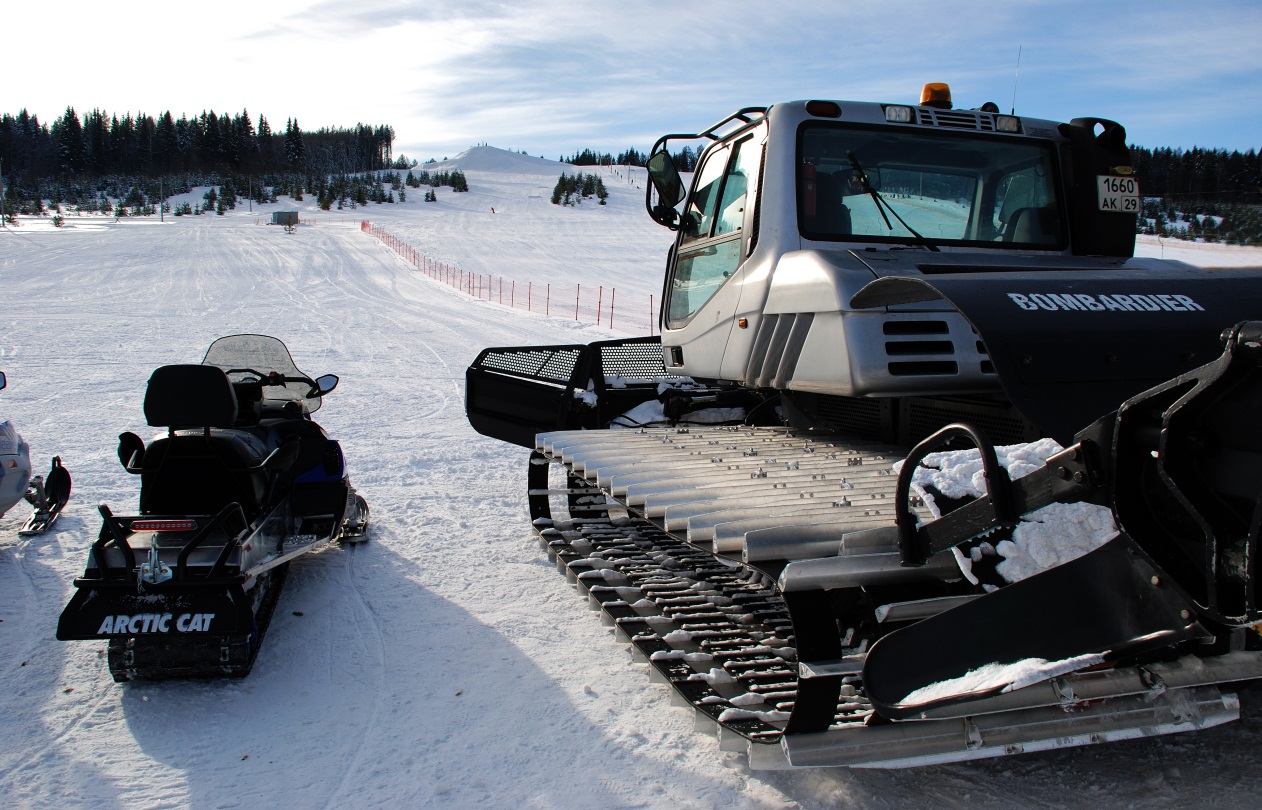 Техника, обслуживающая лыжные трассы
Стоимость проживания в коттеджах 
центра лыжного спорта «Малиновка»
 с 3-х разовым питанием на 1 человека в сутки:
в номере «Эконом» - 1400 руб.
в номере «Стандарт» – 1600 руб.
в номере «Комфорт» – 2400 руб.
Аренда трасс для проживающих в ГК «Круча» - 100руб.
Аренда трасс для проживающих в других ГК – 150руб.
Аренда вакс-кабин для подготовки лыж – 150руб./сутки
Аренда раздевалки – 150руб./сутки
Управляющий  гостиничным комплексом – 
Воробьева Екатерина Олеговна
+7 911 872-97-95
Гостиничный комплекс, служба бронирования и размещения
+7 950 250 07 01
Добраться до нас можно поездом до станции 
Костылево Сев.ж.д  (предоставляется трансфер)
или автомобильным транспортом 
по трассе М8 до г. Вельска, а далее 
следовать указателям 
«Центр лыжного спорта «Малиновка»

Контактные телефоны:
Генеральный директор – Воробьёв Олег Васильевич
+7 911 564 56 60
Зам. генерального директора – Волова Галина Евгеньевна
+7 911 579 66 96
Адм. гостиничного комплекса- Воробьева Екатерина Олеговна
+7 911 872-97-95
Гостиничный комплекс
Служба бронирования и размещения
+7 950 250 07 01
e-mail:malinovka29@rambler.ru
www.malinovka-ski.com
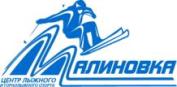 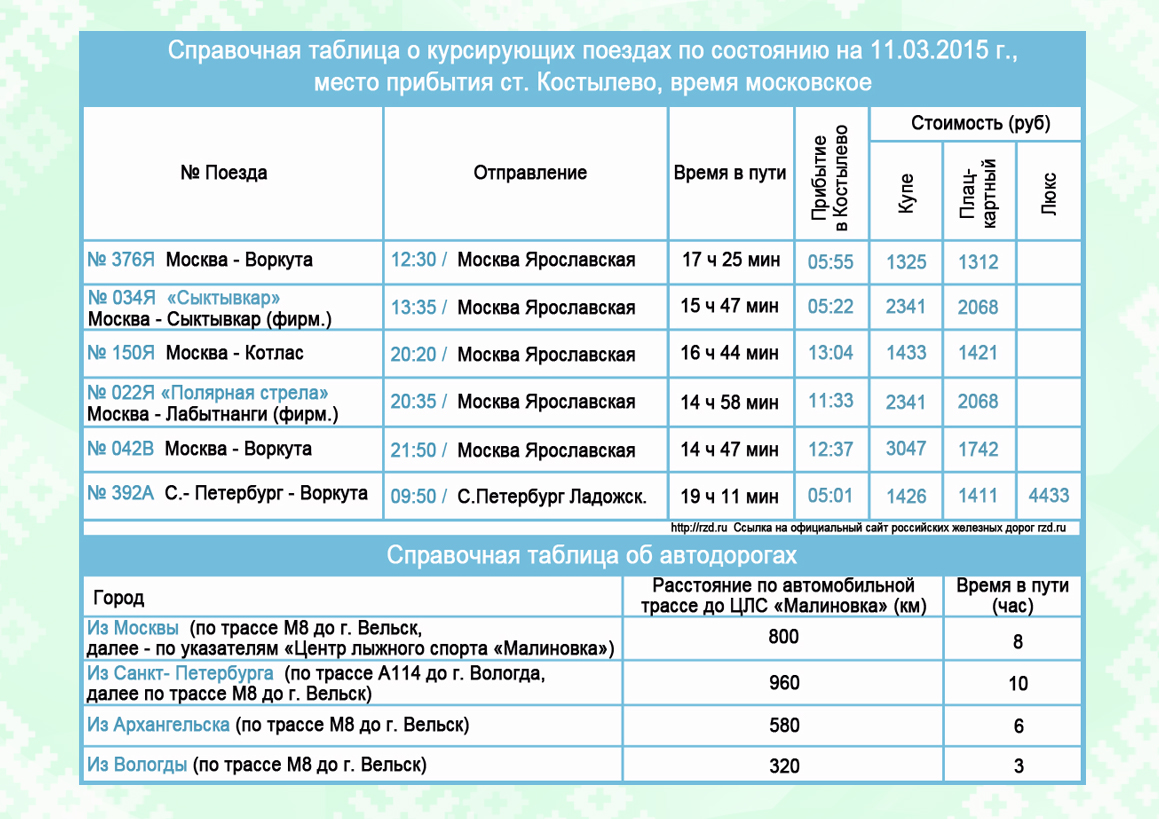 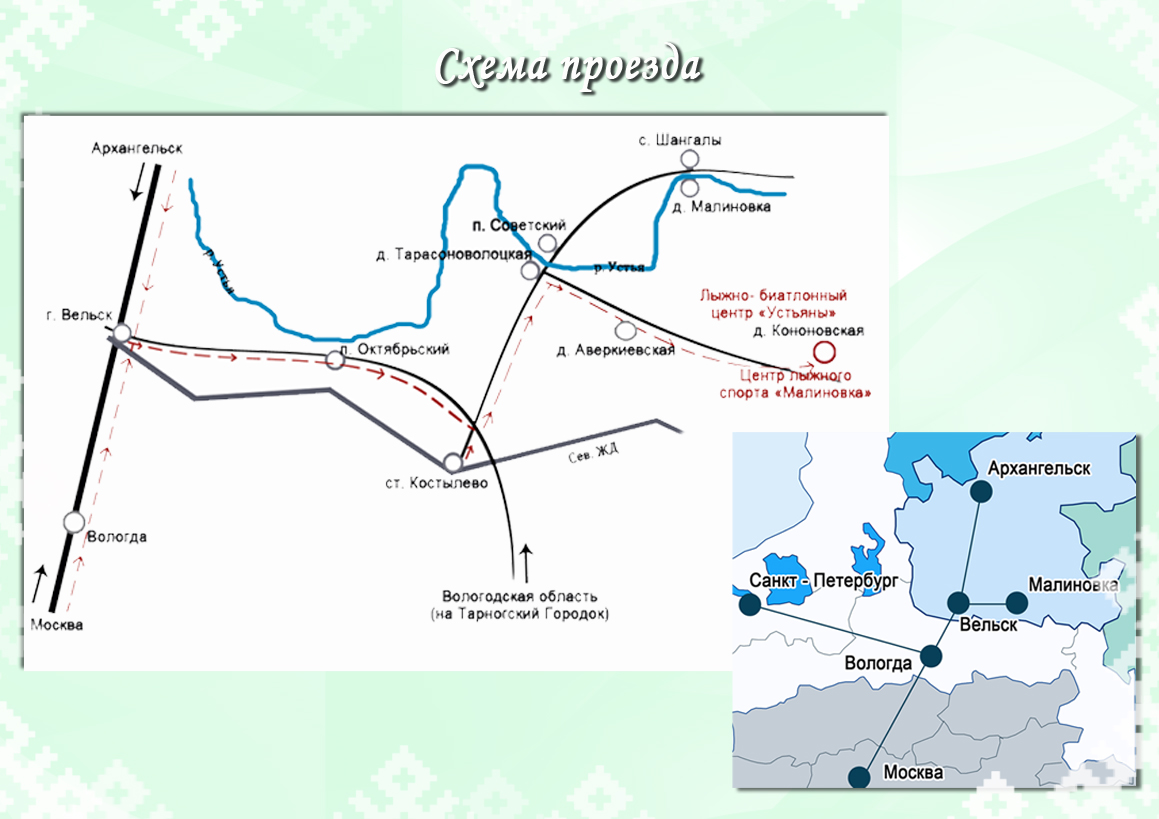 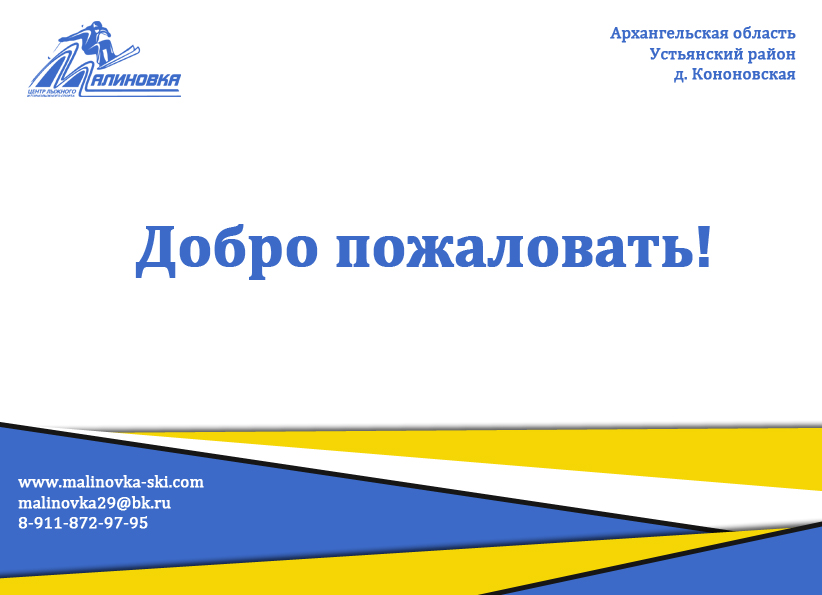